True Kingdom Righteousness: Do not take personal vengeanceMatt. 5:38-42Pastor SamJuly 31, 2022
Scripture Reading
True righteousness
Matthew 5:17-20 & 38-42
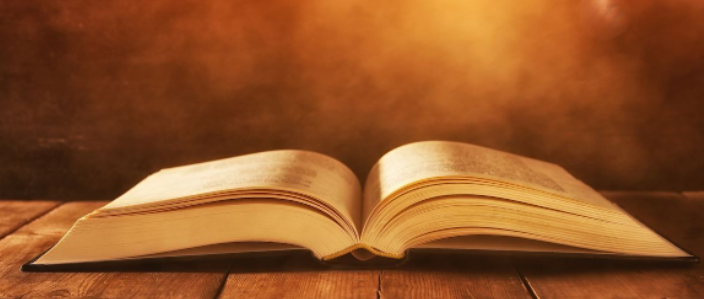 Contrasting hypocrisy withTrue Biblical Righteousness
Sermon outline on Speaking Truth
What did the O.T. Teach? 
What did the Scribe/Pharisees teach? 
What did Jesus teach?
How about our society? 
How then should be live?
1. Biblical Teaching
Gen. 4 – Cain’s murder of Abel

 Gen. 4:23-24 – Lamech, 7th of Seed of Serpent
“Adah and Zillah, hear my voice;    you wives of Lamech, listen to what I say:I have killed a man for wounding me,    a young man for striking me.24 If Cain's revenge is sevenfold,    then Lamech's is seventy-sevenfold.”

 God is consistently a God of law, order, & equity
2. Problem with the false teaching of the Scribes & Pharisees
Turned a judicial negative (don’t punish unfairly) and applied it wrongly to interpersonal relationships
Created a mandate or license for the pursuit of personal vengeance.
3. What did Jesus Teach?
Do not resist the one who is evil? 
If anyone slaps, turn the other cheek
If you get sued and lose your tunic, give your cloak also
If anyone forces you to go a mile, go another mile
Give to those who beg of you and lend to those who would borrow
4. How about our society?
Created in the image of God, but our judgement & instincts are twisted by sin
 Vengeance is a powerful force in our society today & growing!
 Numerous examples from our society…
 Spirit of vengeance turbo charges all other sins!
5. How then should we live?
Must understand the bad news! 
Good news: Hope only found in Jesus! (John 1:12) 
Must be “Born again” (John 3) 
Evidence: Fruit of Spirit (Gal. 5:22-23 )
5. How then should we live? (cont.)
5. Romans 12:17-21
Repay no one evil for evil, but give thought to do what is honorable in the sight of all
If possible, so far as it depends on you, live peaceably with all
Do not avenge yourself, but leave it to God 
To the contrary, be kind to your enemies
Do not be overcome by evil, but overcome evil with good.
To God be the glory!